ФІЗИКА
Практична робота
Коливальний контур
Коливальний контур
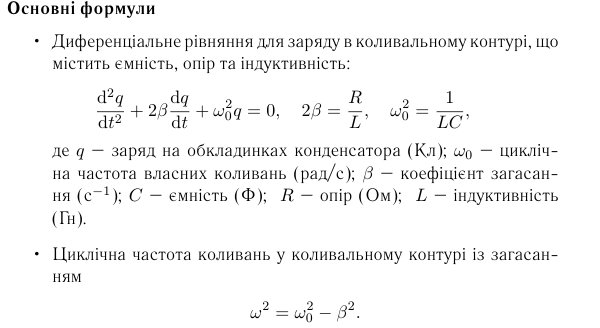 Коливальний контур
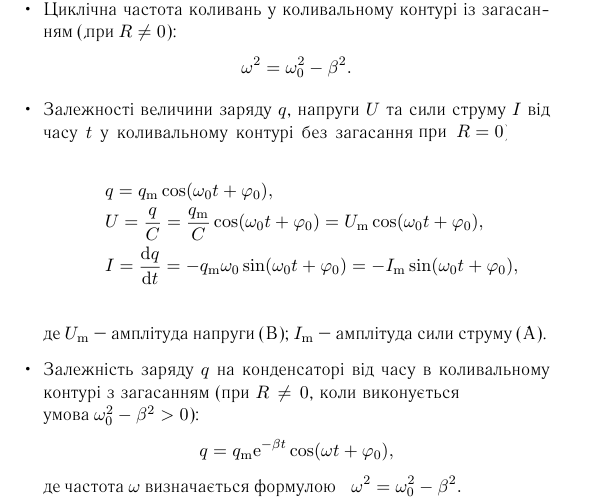 Коливальний контур
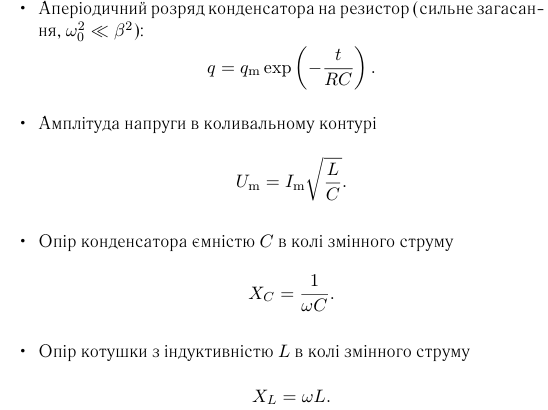 Коливальний контур
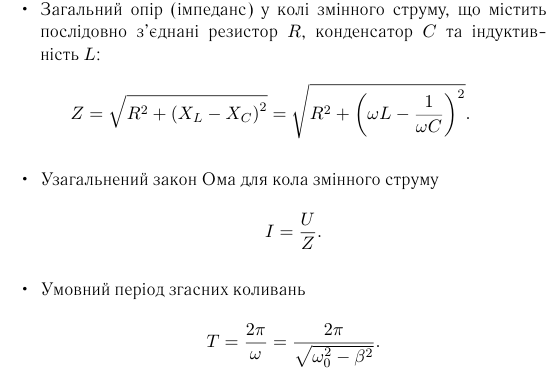 Коливальний контур
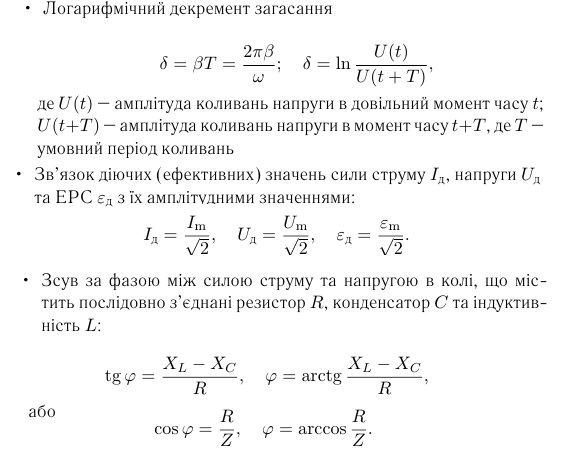 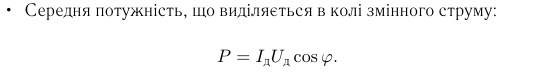 Коливальний контур
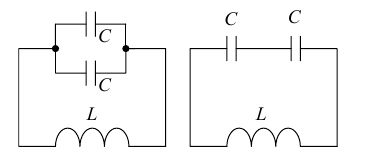 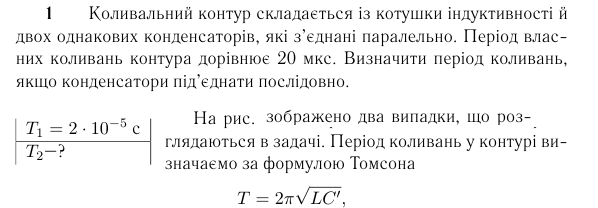 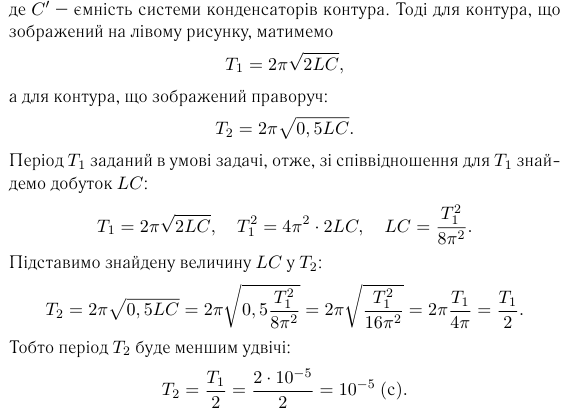 Коливальний контур
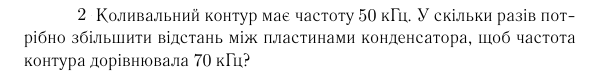 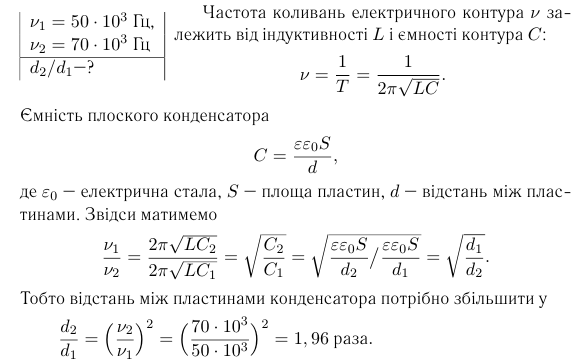 Коливальний контур
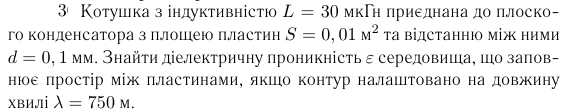 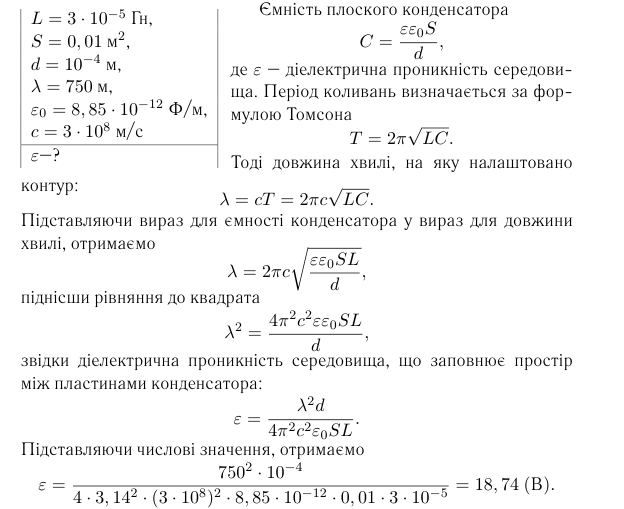 Коливальний контур
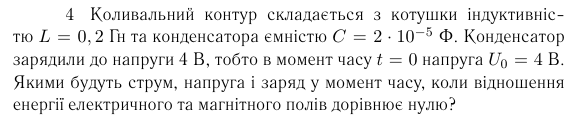 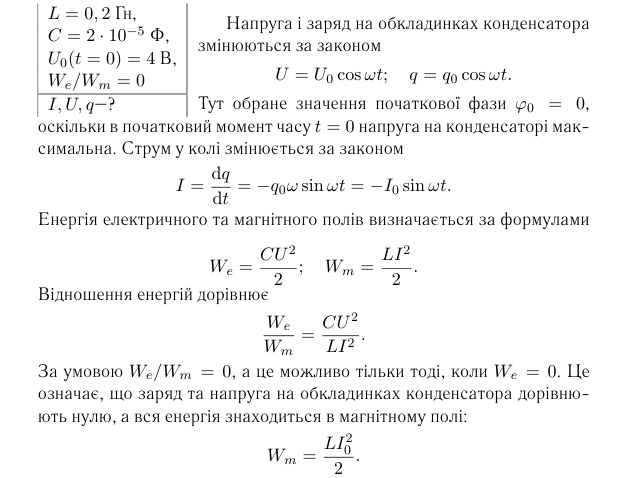 Коливальний контур
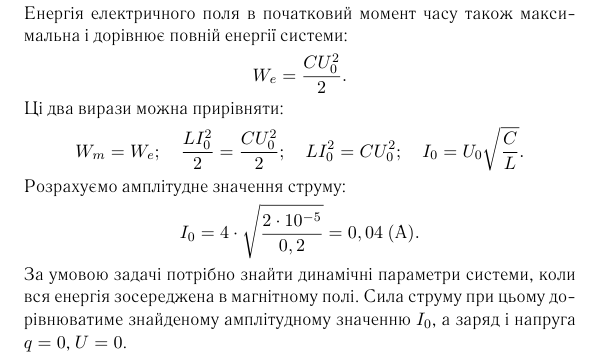 Коливальний контур
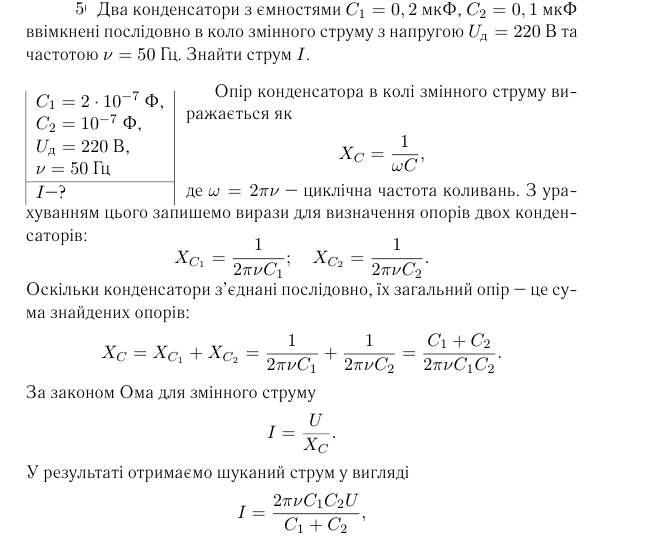 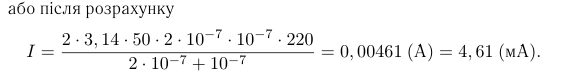 Коливальний контур
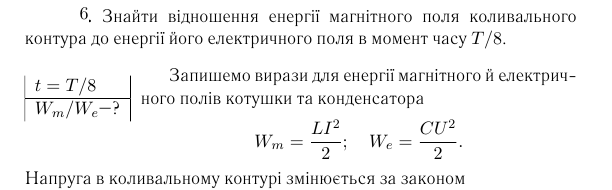 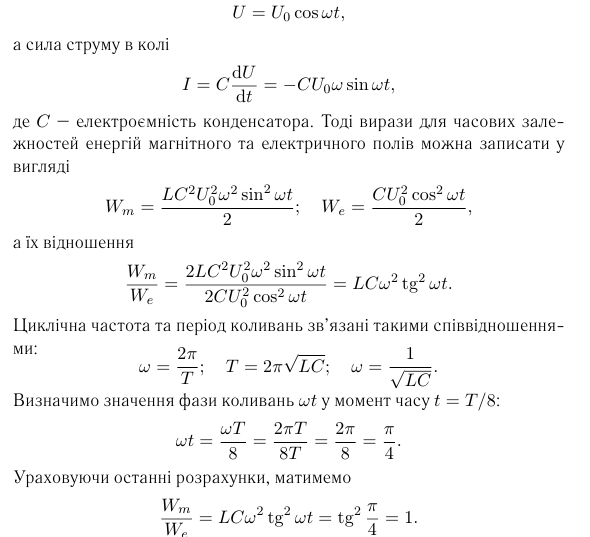 Коливальний контур
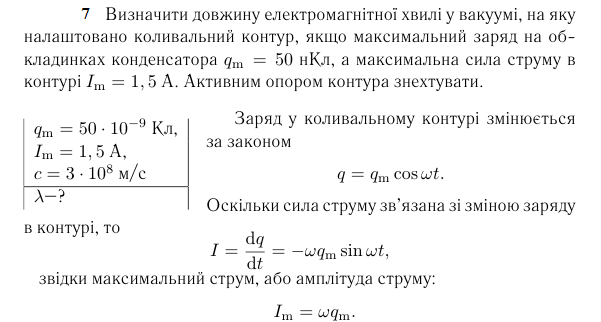 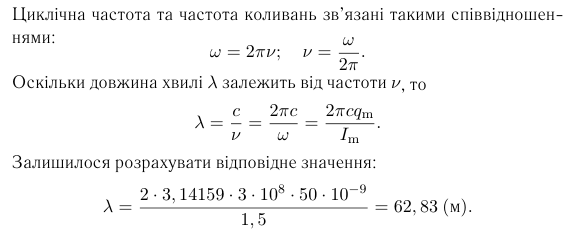 Коливальний контур
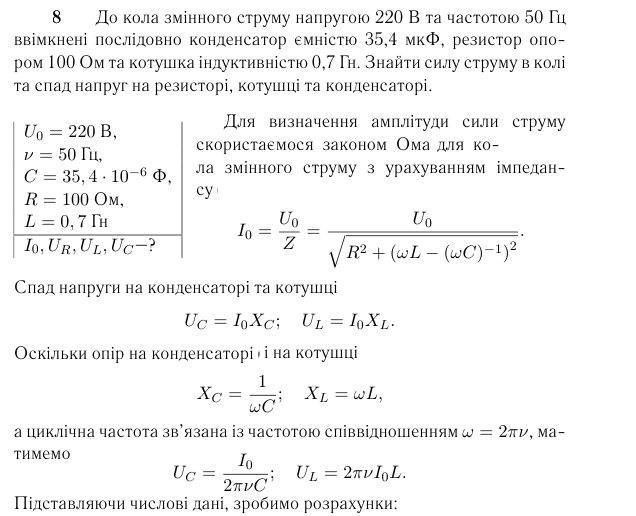 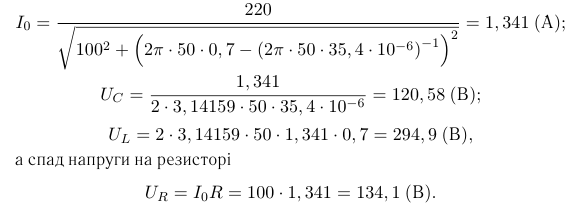 Коливальний контур
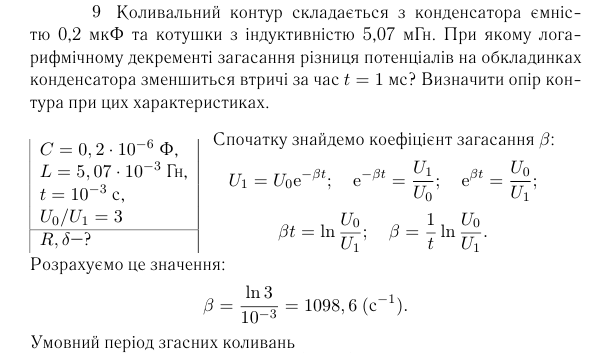 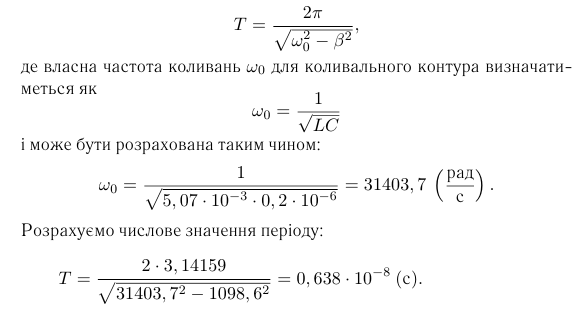 Коливальний контур
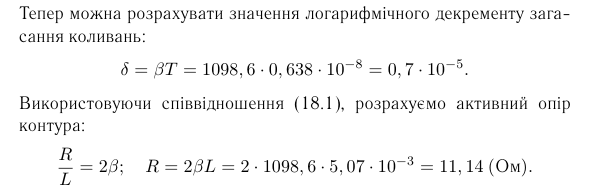 Коливальний контур
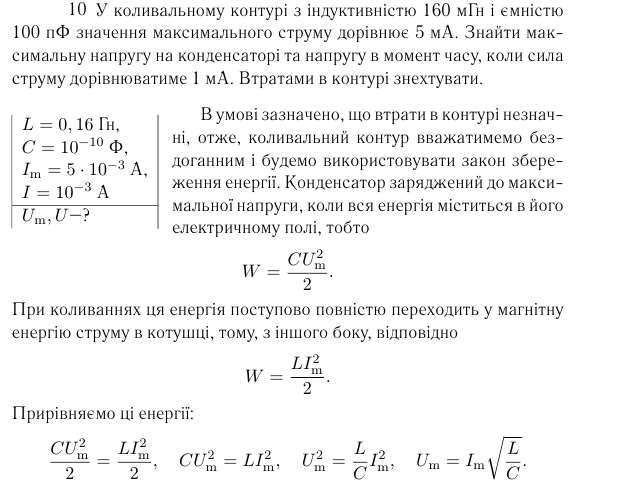 Коливальний контур
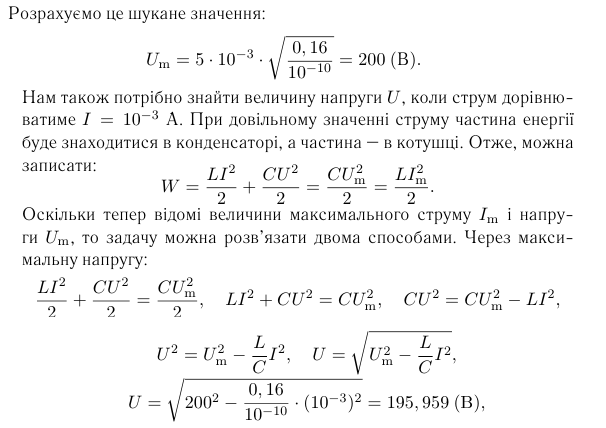 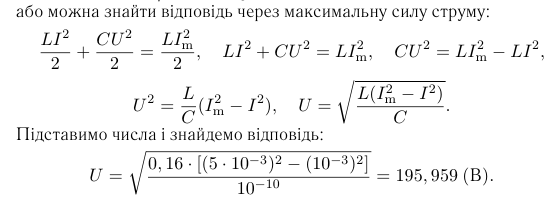 Коливальний контур
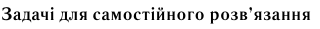 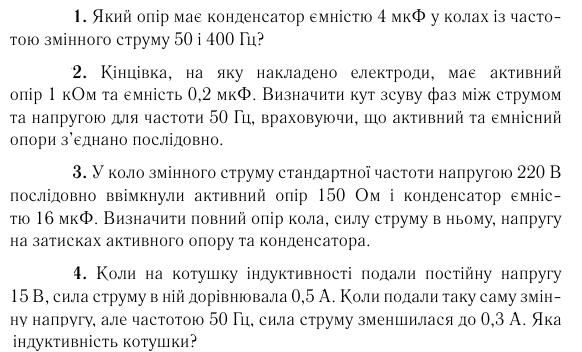 Коливальний контур
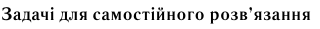 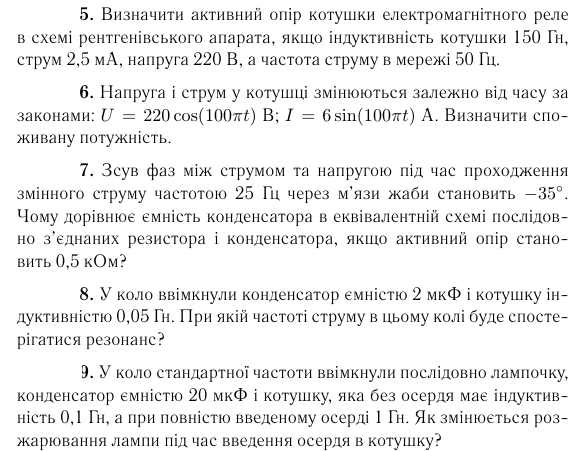 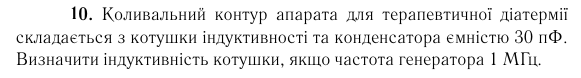